40 Jahre FLC   und   Special Olympics
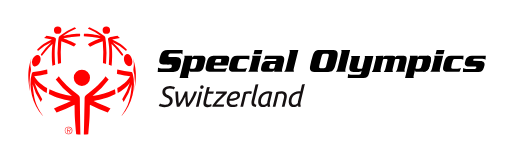 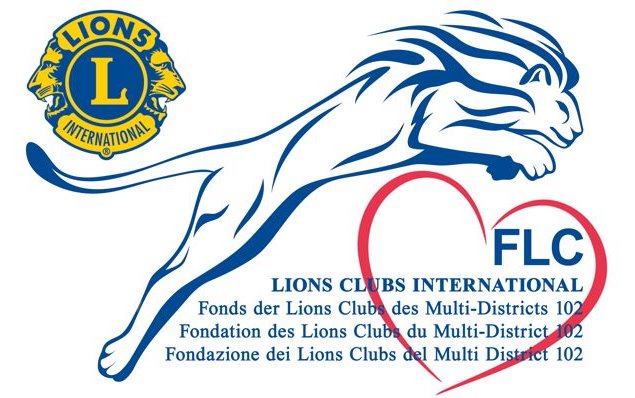 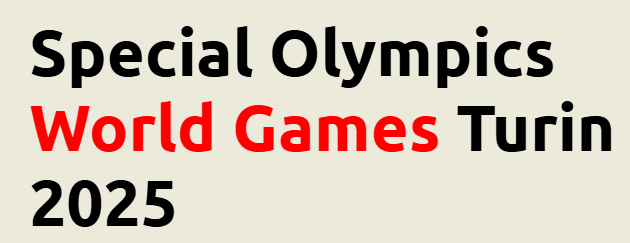 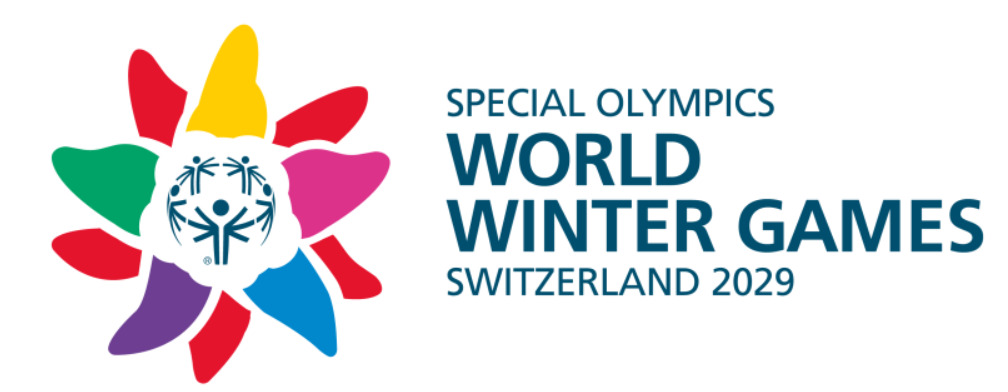 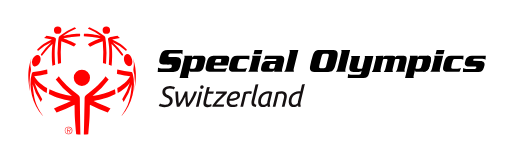 Special Olympics
Special Olympics ist die weltweit grösste Sportbewegung für Menschen mit geistiger Beeinträchtigung und ist in 177 Ländern vertreten.
Das Sportangebot umfasst 30 Sommer- und Wintersportarten. 
Über 6 Mio. Athletinnen und Athleten, 539'071 registrierte Familienmitglieder, 330‘000 Coaches und 672'114 Volunteers/Freiwillige gehören zur Bewegung und tragen zu ihrer Einzigartigkeit bei.

Alle Aktivitäten von Special Olympics Switzerland sind auf Menschen mit einer geistigen und/oder Lern-Beeinträchtigung, Menschen mit Entwicklungsstörungen und Verhaltensauffälligkeiten ausgerichtet.
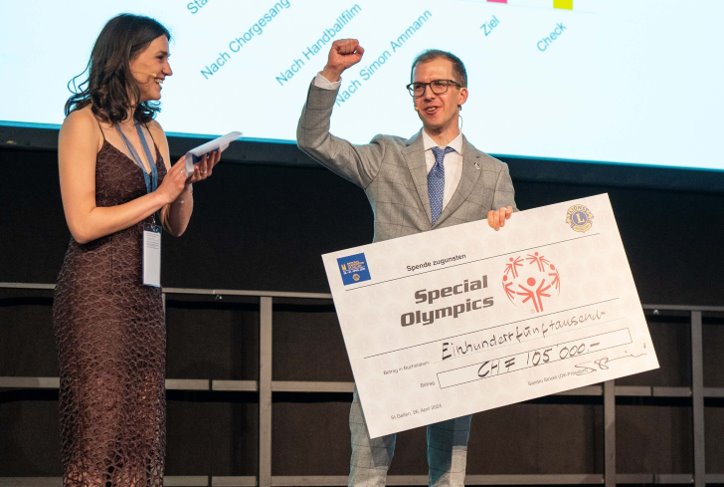 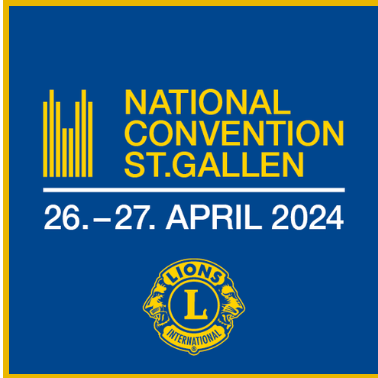 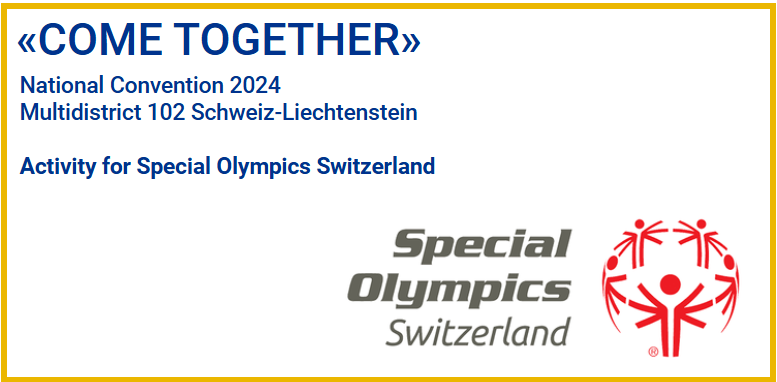 CHF 105’000.-
Wir verfolgen das grosse Ziel….
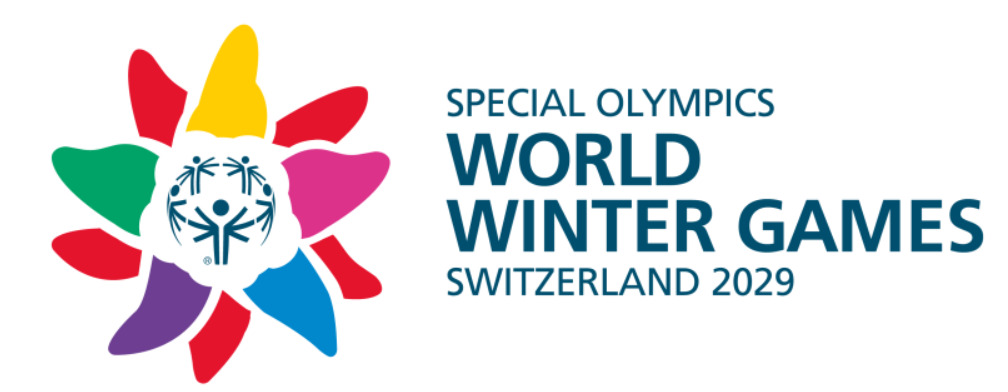 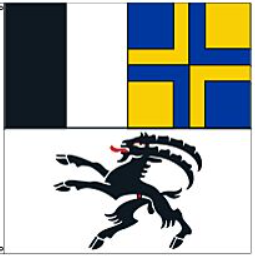 www.switzerland2029.ch
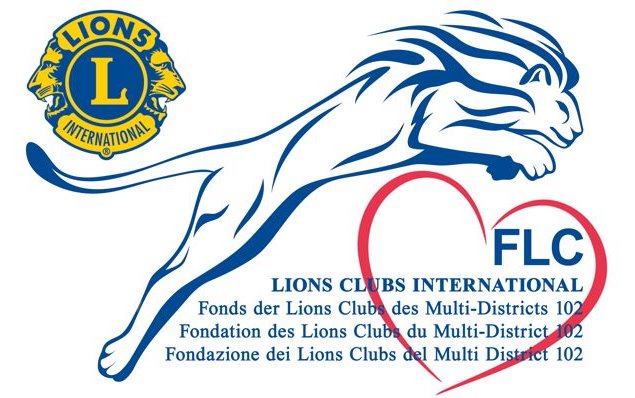 40 Jahre FLC   -   Special Olympics
März 2025        World Winter Games Turin
Team Switzerland Turin 2025 (teamswitzerland2025.ch)

Frühjahr 2026    National Summer Games in Zug

Sommer 2027       World Summer Games Chile

Winter 2028     National Winter Games in Chur

März 2029        World Winter Games Switzerland 
Special Olympics World Games 2029: Inklusive Winterspiele in der Schweiz (switzerland2029.ch)
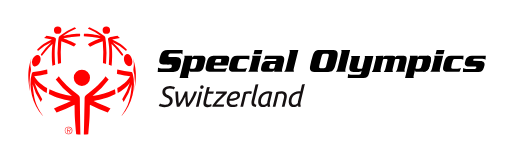 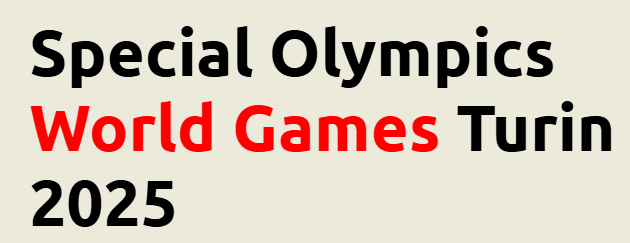 Lions helfen mit, die Kosten für die Teilnehmenden zu finanzieren
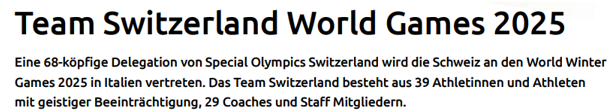 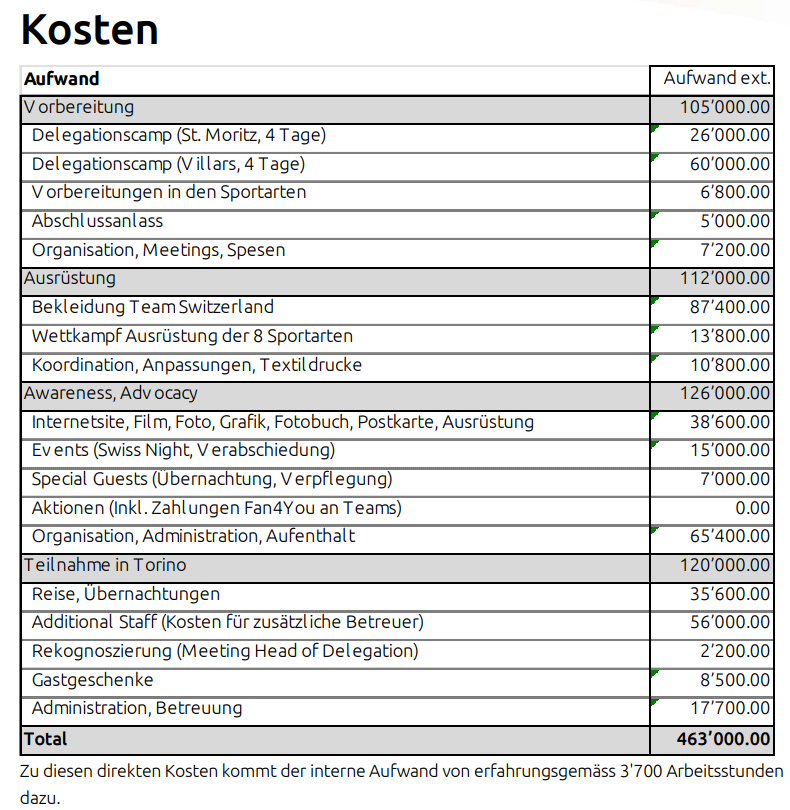 VDG3 District 102 East Schweiz-Liechtenstein / V1 / 2023-2024
Teilnehmende Athleten aus Graubünden in Turin
Ski alpin				Tim A.		Chur
Eiskunstlaufen			Livio R.	Chur
Short Track Speed Skating	Fabian H. 	Chur

sowie 5 Coaches / Betreuer aus Lenzerheide, Davos und Chur
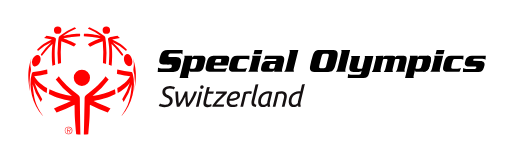 VDG3 District 102 East Schweiz-Liechtenstein / V1 / 2023-2024
Wie können wir unterstützen
Team Switzerland Turin 2025 - ermögliche den Athlet:innen von Special Olympics unvergessliche Momente - YouTube
2023 Bad Tölz
durch Lions von 
Bayern Süd ermöglicht
Spendenkonto    CH54 0077 8218 8143 2200 5
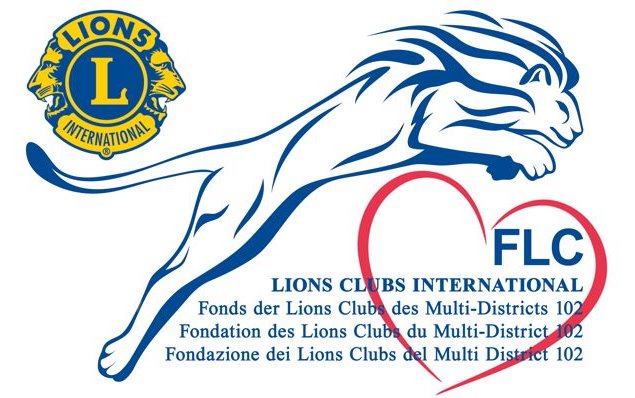 Herzlichen Dank
see you in Turin
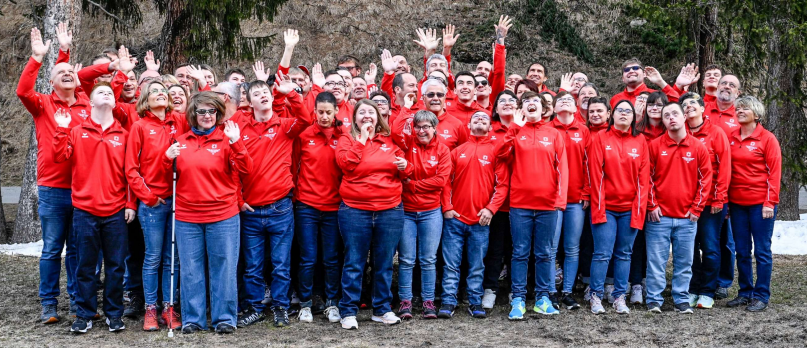